Teknikfag EL og lidt programering
Program
Lidt om EL-teknik, STH
Lidt om jape og PG
Planen som den ser ud før den skrider
Microcontroleren, ASM og MP-lab
Dokumentationen 
Programmering i praksis
Lidt om elteknik
Projektfag
Analog-, Digital- og Microcontrolerteknik
Teori og praksis     Minimum af Lektier
Diagrammer før support
Værksteds assistent 
Oprydning 		før fredag til uge 34
”Studietur”		her billig --- eller dyr
Bærbare i skabet med ”vores” programmer
Forventnings afklaring
Det kan være svært næsten umuligt
Det er fedt når det lykkes
Nogen gange er der lang tid til hjælp
Spørg makkeren, se hvem der har brug for hjælp
Rapporter er hårdt arbejde
Hvem har brug for dokumentation JAPE og STH og dig
Ellers er det meste arbejde fra timen
Hvorfor er det de grupper
Alle der VIL --- KAN der næsten ikke nogen der dumper
Lidt om STH
sth@sde.dk
Elektrisk støj, El-sikkerhed, Printudlægning
For mange ”gode” historier
Man lærer ved, at lege med sagerne
Familie, kajak, mekanik og Hus
Sætter stor pris HTX store rummelighed
Lidt om Jannich
Hedder faktisk JAPE
jape@sde.dk
Pg
Interesser
Undervisningsmiljø
Tidsplan og anden hjælp
Wikispaces.com (Design og produktion)
Mange gode diagrammer (resten laver vi sammen)
Øvelser i PIC16F877a med vejledninger
Hjælpeliste (https://hjalp.zlepper.dk) --  277
Husk at oprette en profil
Udregning på nettet f.eks. af komperator med hysterese
Multisim diagrammer og emulator
Microcontroleren
Vi har sjældent behov for en større
Opsætning er lavet af SDU 
PIC16F877A
Timere, Analog til Digital converere m.m.m.
MP-lab version 8.92 – blandt mange andre
Lab øvelser ”learning by doing”
Pakkede filer med det i skal bruge
Program hovedet
Vores første møde
Beskrivelsen
Udvidelser
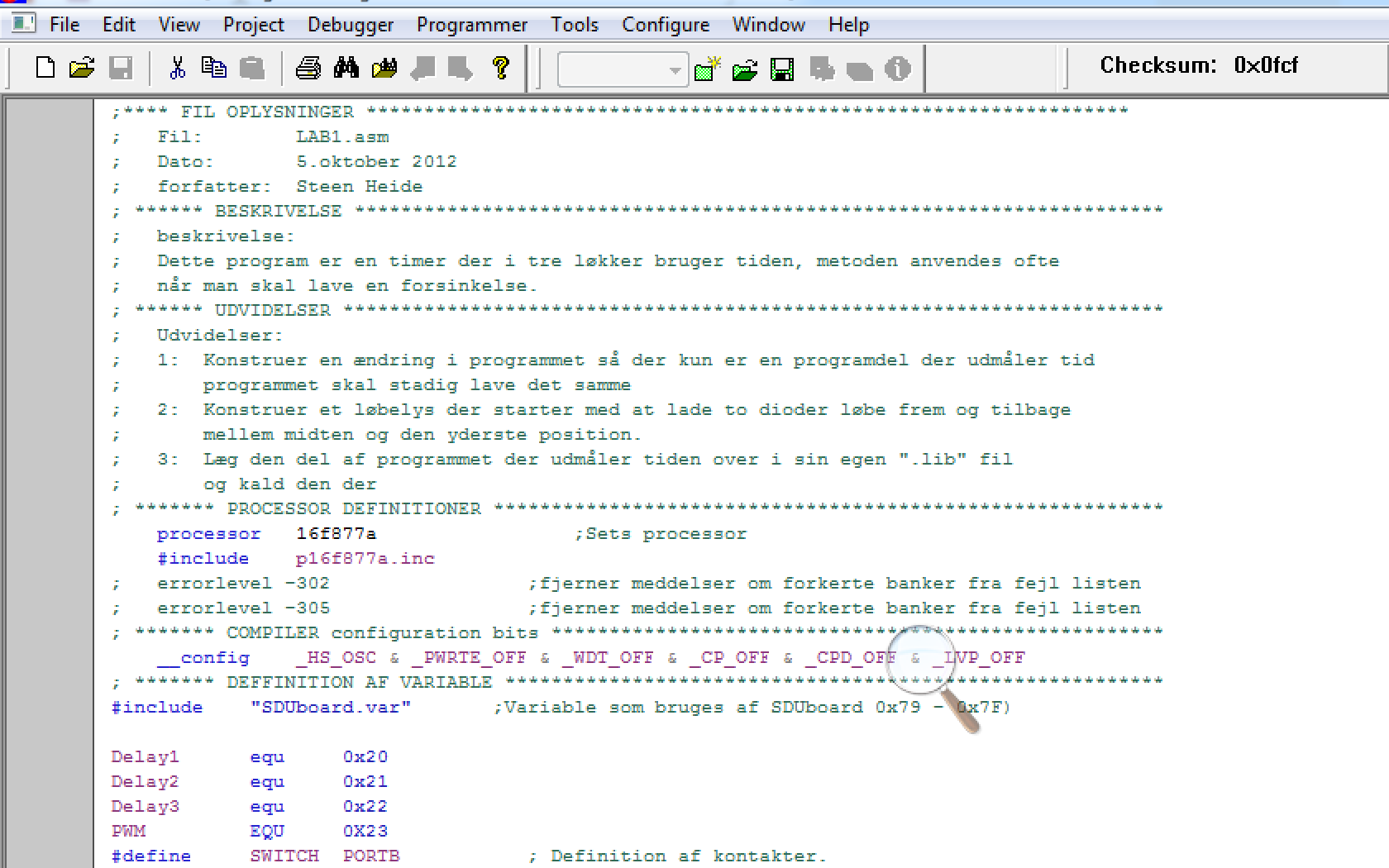 Det er altid er ens
Processer 
#include
Errorlevel
__Config
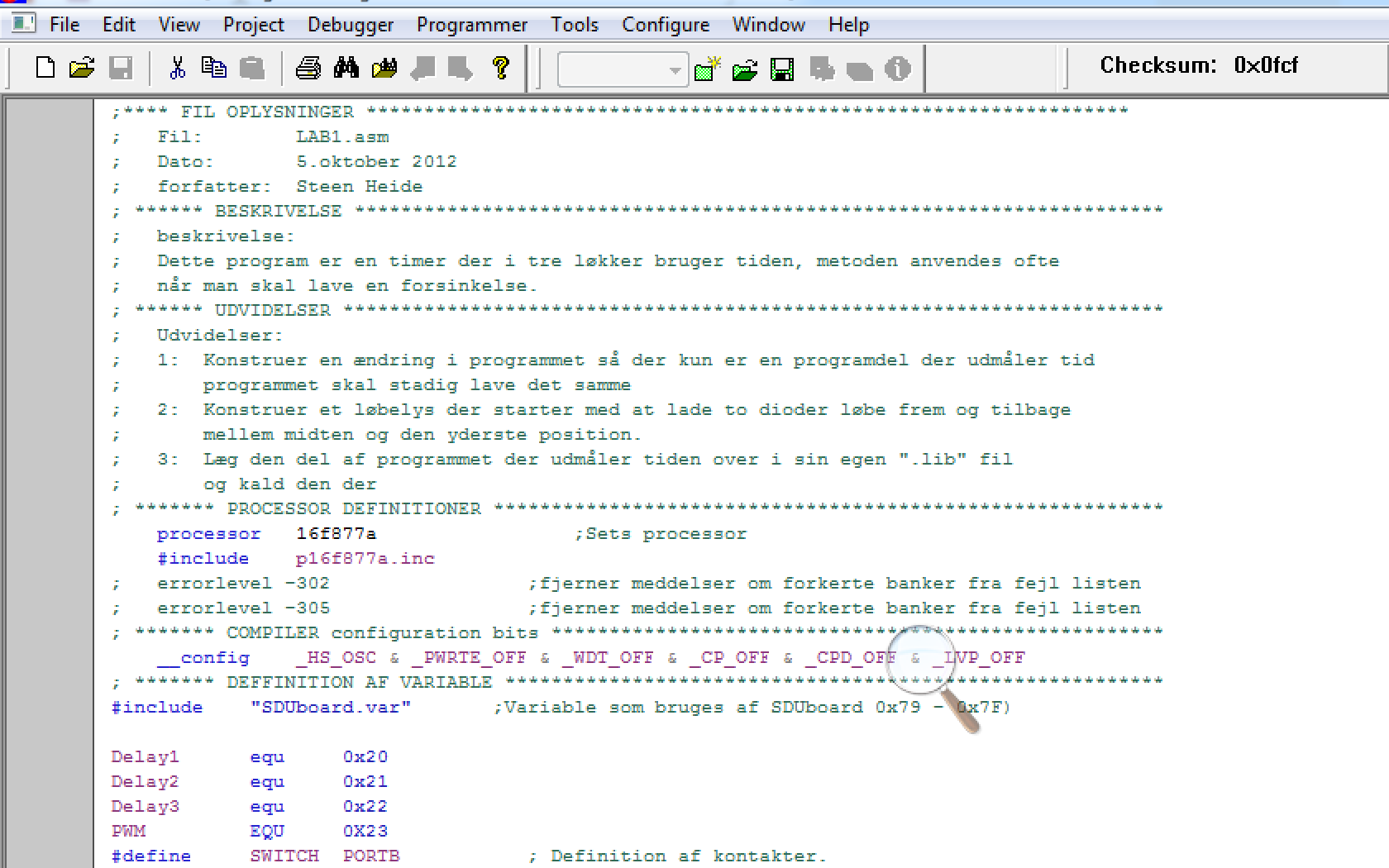 De pakkede filer
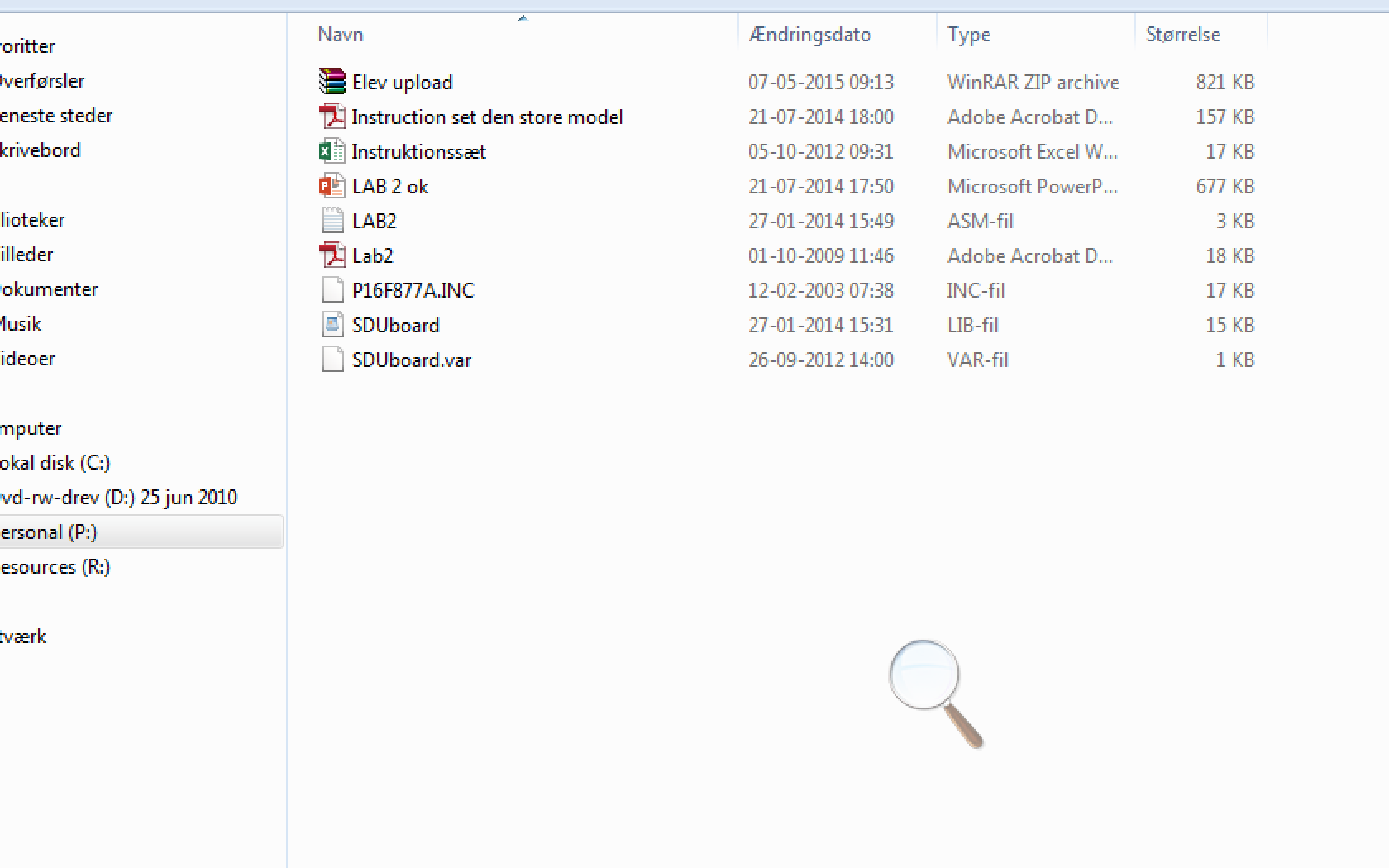 MP-lab
Det er frit hvad du vil bruge … MEN
Opstart Mplab
Opret Projekt
Husk PIC16F877A
Vælg den det bibliotek du har pakket ud i
Vælg den Asm fil du skal bruge 
Start med at installere
Slut på introduktion
Videre til LAB2 øvelsen
Og 
Bitmanipulation